Secondary Factors & The Admission Process
College Search II: Tipping the Scales
Tuesday, March 22, 2016
Quick Review
Reminder: College Search I
STEP #1: Start with YOU
Your profile (Primary Factors for admission: GPA, Test Scores)
Your preferences (Location, Size, Majors, etc.)

STEP #2: Explore Options & Gather Information

STEP #3: Begin Your List

Covered in depth in College Search I presentation
on SW Counseling website archived presentations
College Admissions
Admissions:  Both an Art & Science
Science (think Primary Factors)
Concrete numbers used to determine safety, target and reach
Art (think Secondary Factors)
Presentation of student through essays, letters, extracurricular involvement, etc.

Factors students can control: 
Honest and accurate application
Primary factors as 60-65% of decision
Secondary factors as 35- 40% of decision (quality and presentation)

Factors not controllable/knowable:
Institution’s priorities or needs for incoming class
Number of applicants overall vs. number of spaces available
Strength/quality of other applicants
Interests, majors, experiences

Straightforward approach—don’t try to “work” the system
A Demonstration
The Admissions Office
Secondary Factors:
Account for approximately 35-40% of decision at selective schools

Cannot make a weak candidate strong

Can only make a strong candidate stronger

Also know as “tip factors”
Pieces of info that may “tip” the odds in a student’s favor if she/he is on the bubble
Secondary Factors:  2D to 3D
Make yourself stand out:  be the 1 in a….
Honest and accurate
Complete the picture
Tell your story
Not your entire life story
Don’t assume
Explain it
Give context
Duration, intensity, meaning, value
Descriptive
Write to the senses
Not just a regurgitation
Secondary Factors:  Pulling it together
Not a checklist
Find a passion
Play to your strengths
Depth more than breadth

Start compiling application information
Look for awards/honors
Update résumé 
Ask for assistance
Parents are a great resource
The 40%
Secondary Factors:  the 40%
Factors
Letters of recommendation
Essays
Activities
Service/volunteerism
Leadership
Honors or awards
Interviews
Portfolio or audition
Letters of Recommendation
Counselor
Put student in context of school—a comprehensive picture
Explain transcript
Describe life events/impacts to academics
Questionnaire in Naviance for Student 
          & Parent

Teacher	
Put student in context of classroom
Speak to strengths, leadership qualities
Describe approach to challenges, engagement in curriculum
Discuss ability to work in groups, self-advocate
Choose a teacher who can speak to your abilities or “grit,” not just one who gave you an “A”
Not all colleges require
Junior/Senior teacher
Plan ahead
Student Essays & Personal Statements
To assess writing skill, learn more about student as person
Grammar and composition are considered
REVIEW!!!! (but don’t allow someone else to write for you)
Brings the application to life
application speaks to your academics; your essay/statement speaks to you
True and accurate—keep it honest
Interesting, engaging
How to set self apart?
Grab attention, Write to senses
Play to your strengths
An opportunity to explain, provide context
Talk with family & counselor about sharing sensitive details	
Don’t overlook short answer questions
Activities, Service, Leadership, Honors
To share student as campus citizen, outside of classroom
Presentation of Info:
Organized resume or activity list
Consider order of events
Chronological, order of importance, duration and level of involvement
What to highlight?
HS activities
Not exhaustive list (Not creative writing, either)
Short answer, personal statements
Highlight passions, leadership, resiliency
May not be a separate document; information may be included throughout the application
Interviews
To bring applicant to life, assess “fit” with campus, gauge student interest
Tips, suggestions, things to note:
Business casual attire
Prepare
What questions do you have for them?
2nd tier questions (not basic info readily found on the website)
What do you want to be sure to share about yourself?
It’s okay to ask about what you should expect during and after the interview
If the school is a top choice, okay to ask if you can do an interview (shows high interest on student part)
Types:
Required
Informational
Alumni
Portfolios & Auditions
To demonstrate specific skill, talent, or experience
To show growth, passion, and style
Tips:
Seek out feedback and support
Look for workshops, resources on compilation
NACAC Visual & Performing Arts Fair each fall in Mpls
Plan in advance
May be limited timeframe
Understand program philosophy, personality, strength
Testing
Testing
Covered in depth in College Search 1
See archived presentation on SW Counseling website

Test in spring of junior year
Registration Fee waivers available
2 fee waivers for ACT
2 fee waivers for SAT I
2 fee waivers for SAT II/Subject Tests
Sign up early as testing sites will fill up
Take writing portion of ACT (indicate at time of registration)
March 15 ACT @ SWHS
Juniors will receive scores, mailed home, in mid-April
Scores loaded on Naviance as soon as we receive them
Only for student, parent, and counselor use (not shared with colleges via Naviance)
March 15 scores can appear in student’s online account
Account made prior to March 15: may “link” automatically, if not, student needs to call ACT to request 2 accounts “linked”
No account made yet: student will create an account at www.actstudent.org; select “yes, have taken an ACT” and “no, have not registered for an ACT” (will require ACT ID #, found on paper copy of March 15 score report)
SAT II:  Subject Tests
Required by some colleges
More highly selective schools
Go to the source to determine

Test in the area in which you feel most comfortable
Some programs require specific tests
Look at your accelerated coursework as possibilities 

Can test prior to end of junior or senior year

Cannot take SAT I & SAT II’s on same day
Timeline
Spring of Junior Year
College research
Create list of possible schools
Get on mailing lists/request information
Time invested now will pay off next year!
Take/Re-Take admission tests
ACT:  June
SAT:  May or June
Free test preparation on Naviance—start now!
Send scores to at least 4 institutions for free at time of registration
Visit colleges
Review applications
Research essay topics
Begin drafting essays
Begin 2017 Senior Counselor Recommendation Questionnaire 
	(Student & Parent versions, in Naviance’s “About Me” tab)
Summer Before Senior Year
Research schools
Continue visits- Private College Weeks (MN, WI, IA)
Review/create resume 
Awards
Leadership positions
Work/Volunteer
Extracurricular
Volunteer
Continue work on essays
Summer Before Senior Year
Create CommonApp account, if needed
used by over 500 colleges (some optional, some exclusively)
Students fill out ONE application 
http://www.commonapp.org


Some schools require school-specific info (supplement)
Secondary School Report  = Counselor letter of recommendation
Essay prompts for 2016-17 application now available
Class of 2017- 1st year that Common App will “rollover” (can start application before August for first time)
August
Sign up for additional testing in fall, if needed
Begin online applications for admission
Complete Senior Counselor Recommendation Questionnaire (in Naviance “About Me” tab; student and parent versions)
SW’s Passport to College
FREE college application prep workshops for rising seniors
Offered last year prior to start of school
Plans for this year TBD (due to construction, space, etc.)
Stay tuned to email and SWHS Website for details
August
Due to the construction completion timeline, counseling office spaces are not scheduled to be completed until late August.
Counselors will be accessible via email 
probably not by phone until the end of August/early September
Counselor spaces/offices for this August are to be determined
This timeline and construction WILL NOT impact the college application process. 
We appreciate your patience and flexibity with us!
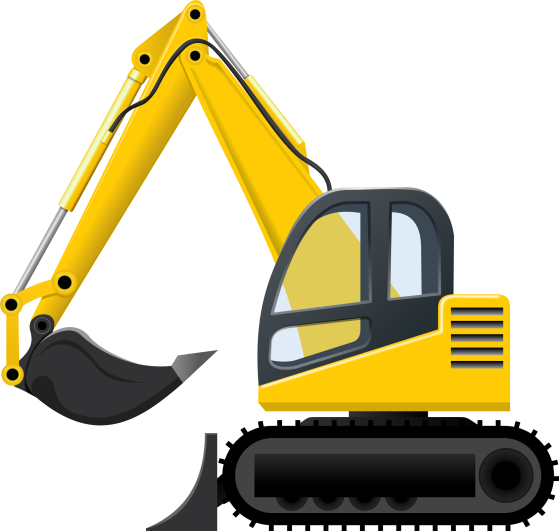 Senior Year:  Fall
September
Request letters from teacher(s) as required by colleges
Schedule Senior Meeting with counselor
Available starting in September
Time to meet 1:1, request transcripts for college applications, confirm application plans, review to which colleges student plans to apply
Complete student portions of applications


Note:  Southwest cannot process transcripts until late September due to enrollment and summer school constraints.
Senior Year:  Fall
October: Financial Aid
Free Application for Federal Student Aid (FAFSA) 
www.fafsa.ed.gov 
Online application used by US Government, shared with institutions, for need-based financial aid
Typically required for any need-based financial aid from colleges
NEW- available in October starting with the Class of 2017- can complete using “Prior, Prior Year” taxes, or your taxes from 2015 
 College Scholarship Service (CSS) Profile 
	http://profileonline.collegeboard.com
Online application used by institutions to award institutional funds
Used by nearly 400 institutions (Typically private, selective colleges)
Filed IN ADDITION to the FAFSA
Usually available Oct 1 (early deadlines for EA/ED applicants)
Senior Year:  Fall, cont’d
October-December
Complete applications for admission
Bulk of applications should be completed by winter break/ Jan 1

Early Action (EA) and Early Decision (ED)
Earlier deadlines, earlier response from admissions office
ED= binding
Something to consider IF student has a clear top choice (or very high interest in a specific school)

We will cover these more in student and parent presentations next Fall.

Earliest national deadline is October 15, most Early cycle deadlines fall in November and December.
Student & Family Info Sessions
August: Passport to College (Details TBD)
Free program for rising seniors
Workshops to support college search, essays, financial aid, etc. 

Mid-to-late September 
 “How-to” of applications & the application process at SW

Mid-October 
Financial Aid Night:  introduction of financial aid, FAFSA, CSS profile delivered by financial aid experts
Keep In Mind….
Maintain Balance Under Pressure
Students and families both experiencing pressure
Focus on best fit for student, not peer pressure
Remember this is a marathon not a sprint
Parents
Clear communication of expectations and resources
Supportive conversations
Student practicing independence
Student’s college process is not your cocktail party conversation
Students 
Your families care about you
Clear communication of expectations and hopes
Questions?
Presentation available: 
Southwest website→ 
Departments → 
Counseling→ 
Archived Presentations
Contact